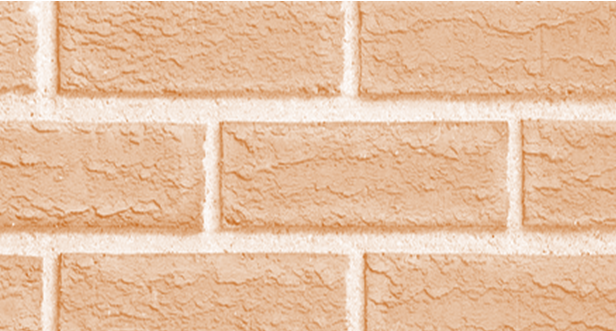 A FIRM FOUNDATION
FOR
TROUBLED TIMES
Lesson 6
JoLynn Gower
Fall 2019
jgower@guardingthetruth.org
493-6151
VERSE FOR THE JOURNEY
2 Chronicles 7:12-15 Then the LORD appeared to Solomon at night and said to him, "I have heard your prayer and have chosen this place for Myself as a house of sacrifice. If I shut up the heavens so that there is no rain, or if I command the locust to devour the land, or if I send pestilence among My people, and My people who are called by My name humble themselves and pray and seek My face and turn from their wicked ways, then I will hear from heaven, will forgive their sin and will heal their land. Now My eyes will be open and My ears attentive to the prayer offered in this place.” 
Who takes action?  What action should be taken?
COMING EVENTS
Ezekiel 37:1-6 The hand of the LORD was upon me, and He brought me out by the Spirit of the LORD and set me down in the middle of the valley; and it was full of bones. He caused me to pass among them round about, and behold, there were very many on the surface of the valley; and lo, they were very dry. He said to me, "Son of man, can these bones live?" And I answered, "O Lord GOD, You know.” Again He said to me, "Prophesy over these bones and say to them, 'O dry bones, hear the word of the LORD.‘  Thus says the Lord GOD to these bones, 'Behold, I will cause breath to enter you that you may come to life. 'I will put sinews on you, make flesh grow back on you, cover you with skin and put breath in you that you may come alive; and you will know that I am the LORD.”
PROPHECY FULFILLED
In 1948, Israel was reborn as a nation, including the Hebrew language; clearly also a future fulfillment 
Ezekiel 38:1-6 And the word of the LORD came to me saying, “Son of man, set your face toward Gog of the land of Magog, the prince of Rosh, Meshech and Tubal, and prophesy against him and say, 'Thus says the Lord GOD, "Behold, I am against you, O Gog, prince of Rosh, Meshech and Tubal. I will turn you about and put hooks into your jaws, and I will bring you out, and all your army, horses and horsemen, all of them splendidly attired, a great company with buckler and shield, all of them wielding swords; Persia, Ethiopia and Put with them, all of them with shield and helmet; Gomer with all its troops; Beth-togarmah from the remote parts of the north with all its troops—many peoples with you.
WHO ARE THESE NATIONS?
Magog = Kazakhstan, Kyrgyzstan, Uzbekistan, Turkmenistan, Tajikistan  
       (Afghanistan)
Rosh = Russia
Meshech + Tubal + Gomer + Beth-togarmah = Turkey (Azerbaijan, Armenia)
Persia = Iran           
Ethiopia = Sudan    
Put = Libya (Algeria, Tunisia)
WHO ISN’T PARTICIPATING?
Ezekiel 38:13 "Sheba and Dedan and the merchants of Tarshish with all its villages will say to you, 'Have you come to capture spoil? Have you assembled your company to seize plunder, to carry away silver and gold, to take away cattle and goods, to capture great spoil?'"' 
Syria, Lebanon, Jordan, Egypt, Gaza, the Arab nations and Iraq do not seem to be involved!  WHY?
Are there treaties?  Has Israel subjugated them?
All but Russia claim their national religion to be Islam
NIV, ESV, KJV omit Rosh from the nation list (adjective)
NASB, Darby, NKJV include Rosh as a nation (noun)
GENERAL TIMING
End time, latter days
After Israel has been regathered as a nation
Specific timing?
   …after 1948, around the time of the tribulation
Is it Armageddon?  Armageddon is fought in a valley; the Gog-Magog battle is fought on Israel’s mountains
Ezekiel 39:9 "Then those who inhabit the cities of Israel will go out and make fires with the weapons and burn them, both shields and bucklers, bows and arrows, war clubs and spears, and for seven years they will make fires of them.”
Before the tribulation?
LOOKING AT DANIEL
Daniel 9:24-26 Seventy weeks have been decreed for your people and your holy city, to finish the transgression, to make an end of sin, to make atonement for iniquity, to bring in everlasting righteousness, to seal up vision and prophecy and to anoint the most holy place. So you are to know and discern that from the issuing of a decree to restore and rebuild Jerusalem until Messiah the Prince there will be seven weeks and sixty-two weeks; it will be built again, with plaza and moat, even in times of distress. Then after the sixty-two weeks the Messiah will be cut off and have nothing, and the people of the prince who is to come will destroy the city and the sanctuary. And its end will come with a flood; even to the end there will be war; desolations are determined.
GENERAL TIMELINE
CURRENT YEAR IS 5780; COULD BE OFF BY 40-200 YEARS: REASON: MONTH OF ADAR, LAPSES DURING EXILES
The millennial reign
Marriage supper of the Lamb (after the rapture)
Revelation 19:11-14  And I saw heaven opened, and behold, a white horse, and He who sat on it is called Faithful and True, and in righteousness He judges and wages war. His eyes are a flame of fire, and on His head are many diadems; and He has a name written on Him which no one knows except Himself. He is clothed with a robe dipped in blood, and His name is called The Word of God. And the armies which are in heaven, clothed in fine linen, white and clean, were following Him on white horses. 
1 Thessalonians 3:13 …so that He may establish your hearts without blame in holiness before our God and Father at the coming of our Lord Jesus with all His saints.
Satan bound
Revelation 20:1-3 Then I saw an angel coming down from heaven, holding the key of the abyss and a great chain in his hand. And he laid hold of the dragon, the serpent of old, who is the devil and Satan, and bound him for a thousand years; and he threw him into the abyss, and shut it and sealed it over him, so that he would not deceive the nations any longer, until the thousand years were completed; after these things he must be released for a short time.
FIRST RESURRECTION: those saved between the rapture and second coming of Christ
Millennial Reign
Satan Released, deceives again; fights again
TWO GOG-MAGOG WARS?
Revelation 20:7-9 When the thousand years are completed, Satan will be released from his prison, and will come out to deceive the nations which are in the four corners of the earth, Gog and Magog, to gather them together for the war; the number of them is like the sand of the seashore. And they came up on the broad plain of the earth and surrounded the camp of the saints and the beloved city, and fire came down from heaven and devoured them.
Great White Throne judgment
New Heaven and New Earth
New Jerusalem, the permanent dwelling place for the saints